Identify Prime Numbers
Mr Lund
Maths
‹#›
Identify Prime Numbers
1. a) List the factors of 2

   b) List the factors of 47

   c) How does this tell you that 2 and 47      
       are prime?

2. List the prime numbers to 10

3. Explain why 1 is not prime.
4. Gary has highlighted the primes up to 100, but he has missed 4 primes.







Which 4 has he missed?
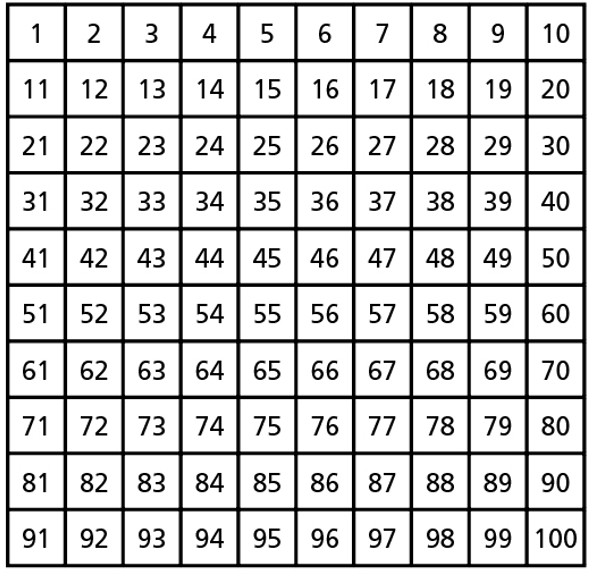 ‹#›
‹#›
Identify Prime Numbers
5. Is the statement true or false?



Explain your answer.

6. Fill in the blanks to write 20 and 16 as the sum of two primes.

                     3 +   17 = 20

                    3  +   17 = 16
7. Sort the numbers into the Venn diagram.
1, 2, 3, 5, 17, 18, 23, 33
All prime numbers are odd.
Multiples of 3
Prime numbers
‹#›
‹#›
Answers
‹#›
Identify Prime Numbers
1. a) List the factors of 2

   b) List the factors of 47

   c) How does this tell you that 2 and 47      
       are prime?

2. List the prime numbers to 10

3. Explain why 1 is not prime.
4. Gary has highlighted the primes up to 100, but he has missed 4 primes.







Which 4 has he missed?
1, 2
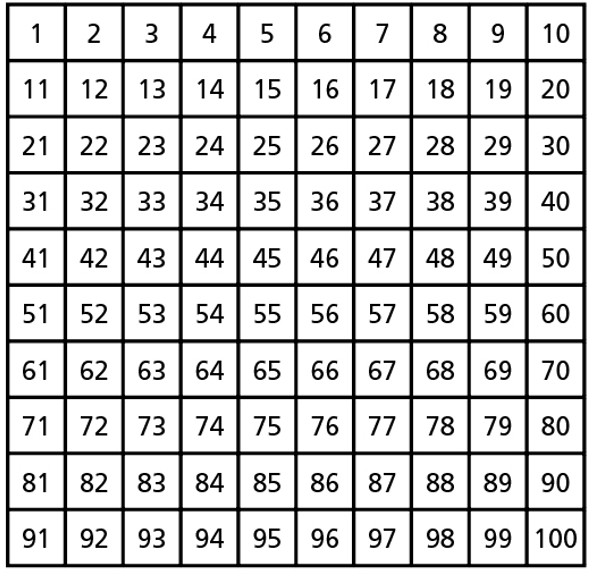 1, 47
Prime numbers have exactly 2 factors.
2, 3, 5, 7
Primes have exactly two factors and 1 only has one factor.
2, 7, 13, 23
‹#›
‹#›
Identify Prime Numbers
5. Is the statement true or false?



Explain your answer.

6. Fill in the blanks to write 20 and 16 as the sum of two primes.

                     3 +   17 = 20

                    3  +   13 = 16
7. Sort the numbers into the Venn diagram.
1, 2, 3, 5, 17, 18, 23, 33
All prime numbers are odd.
Multiples of 3
Prime numbers
False, 2 is the only even prime.
2
18
17
3
33
5
23
e.g
1
‹#›
‹#›